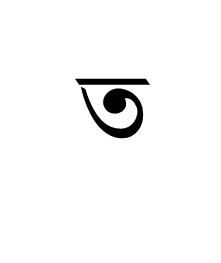 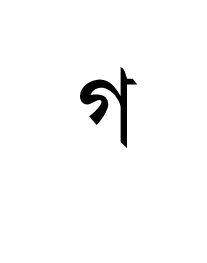 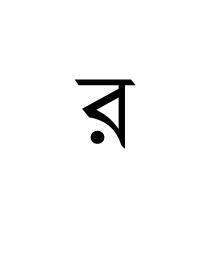 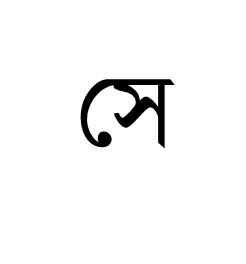 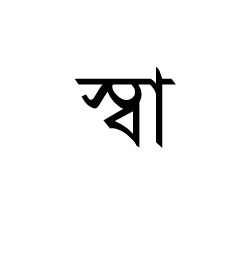 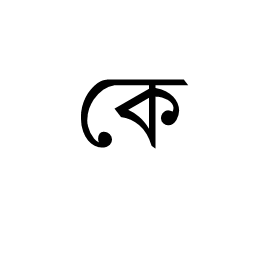 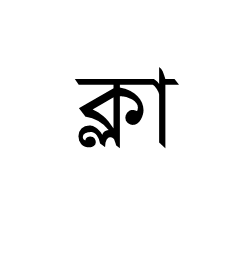 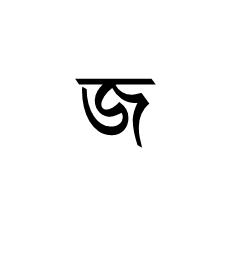 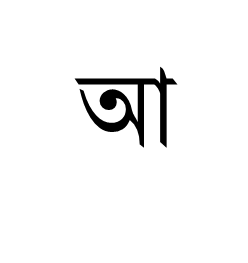 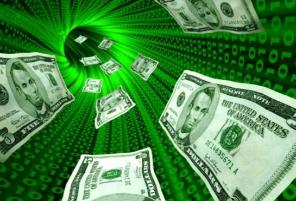 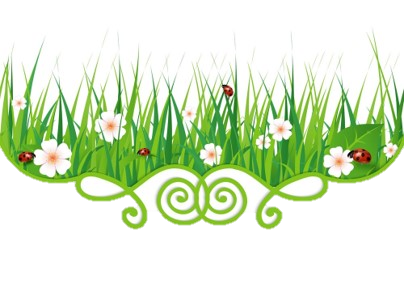 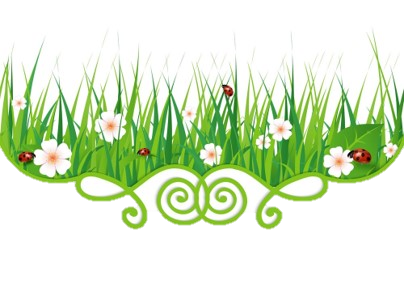 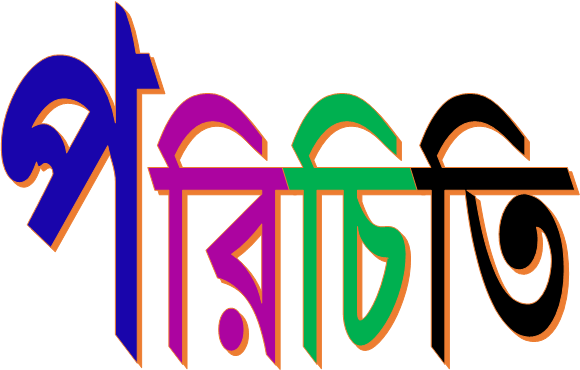 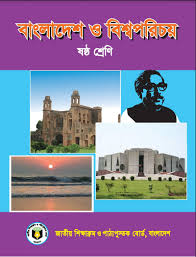 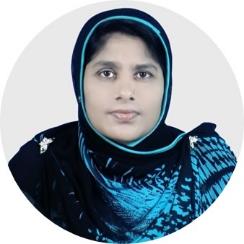 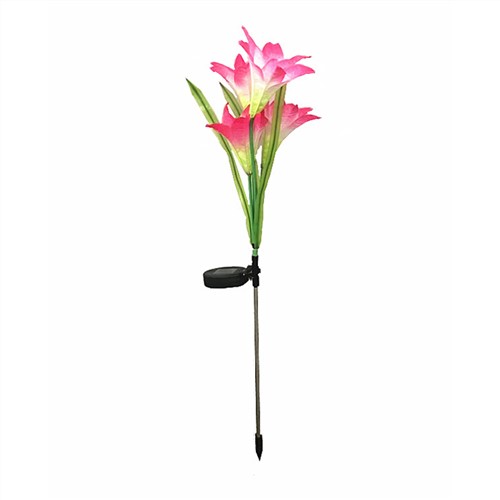 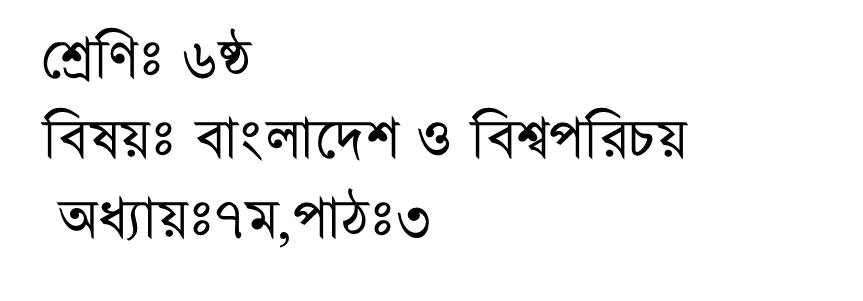 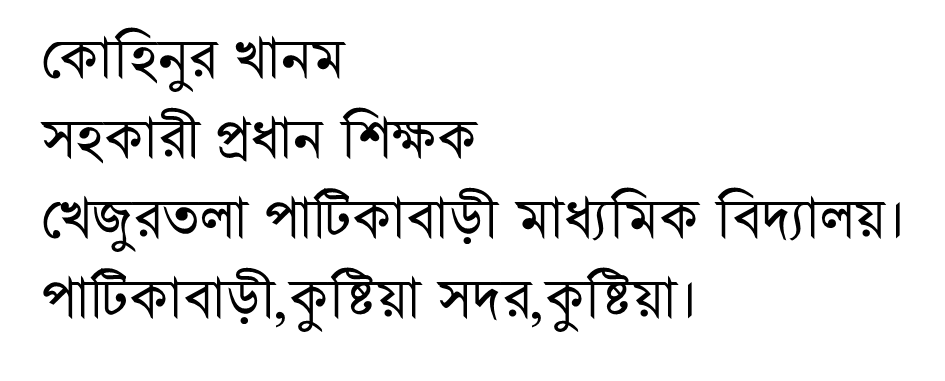 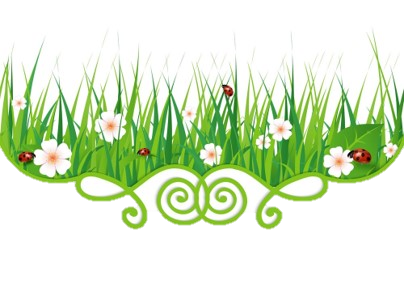 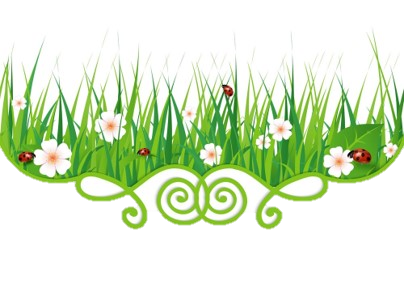 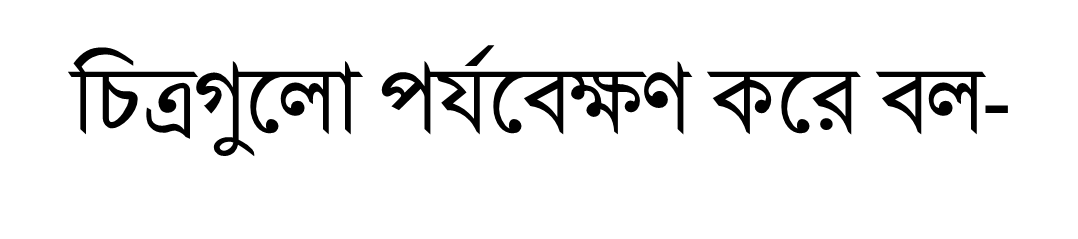 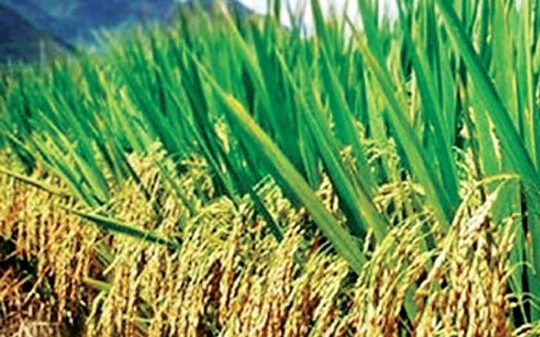 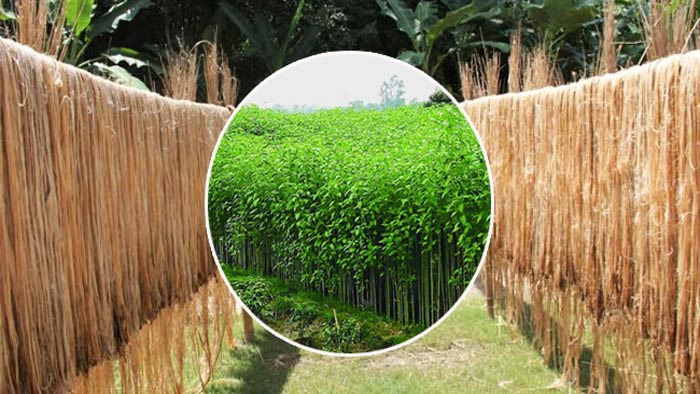 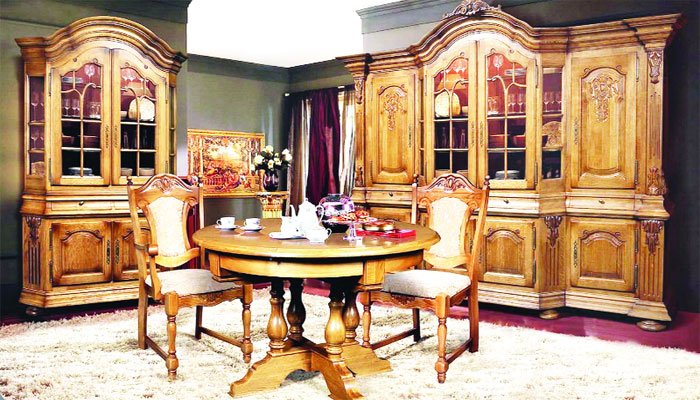 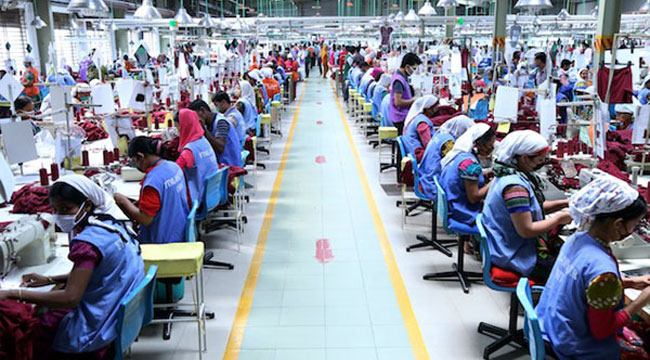 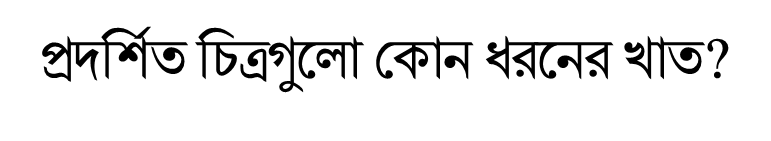 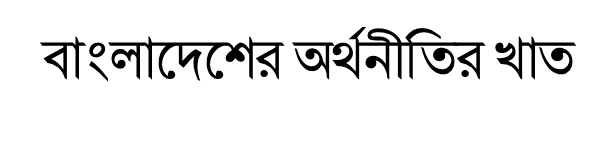 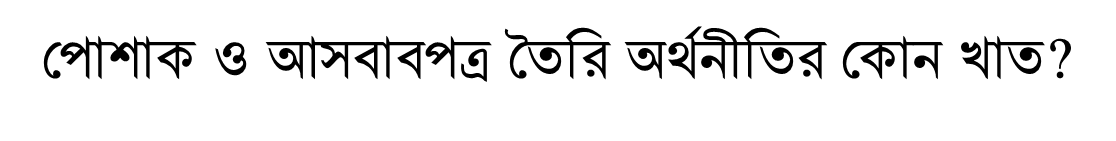 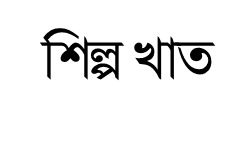 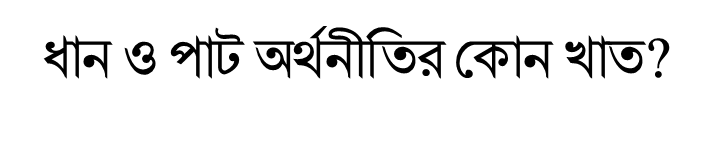 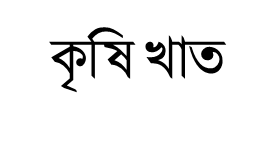 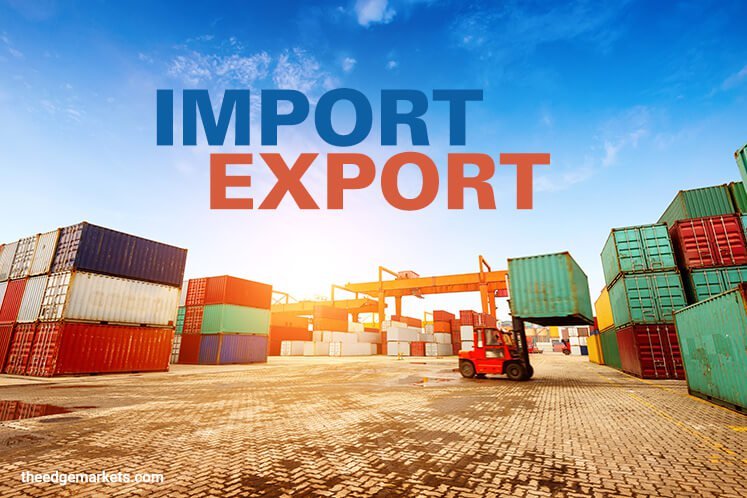 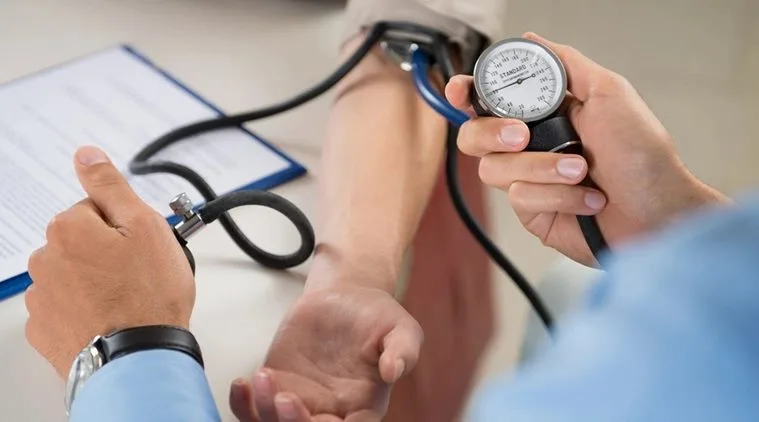 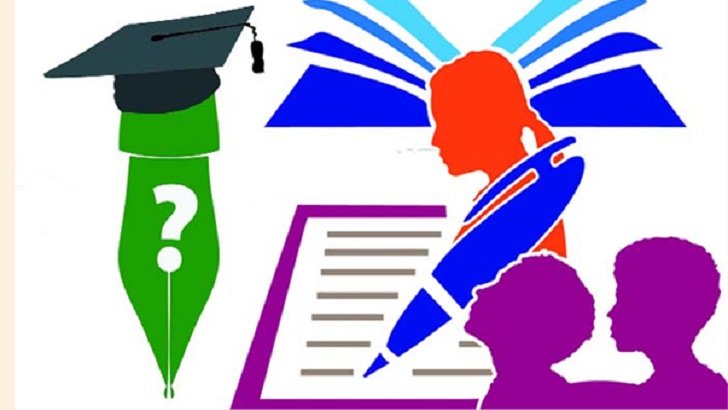 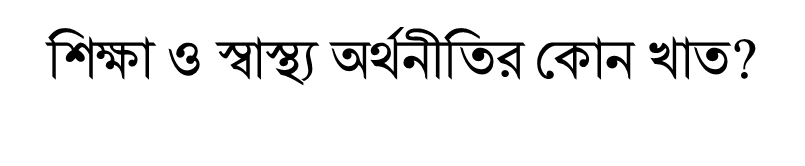 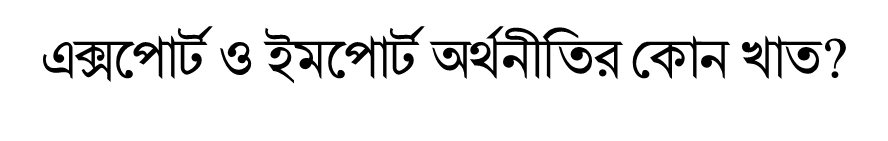 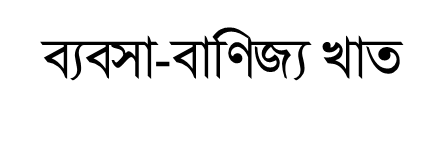 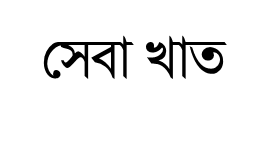 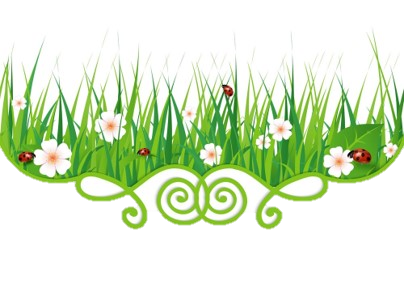 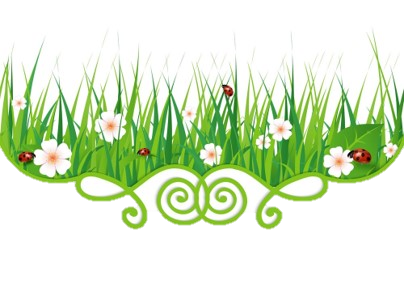 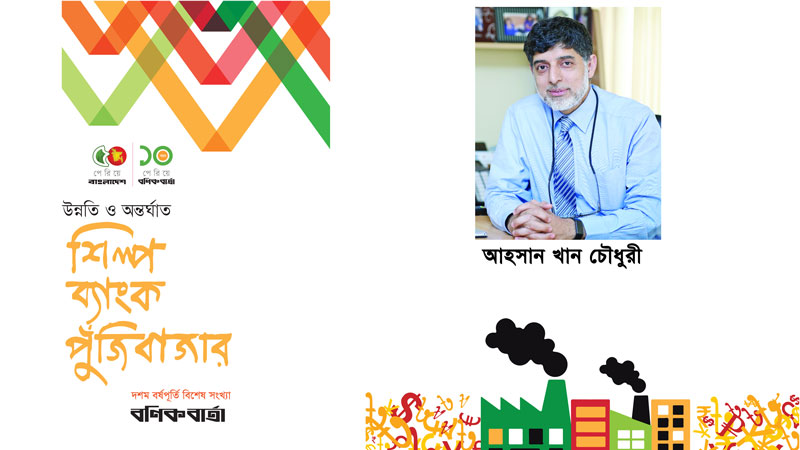 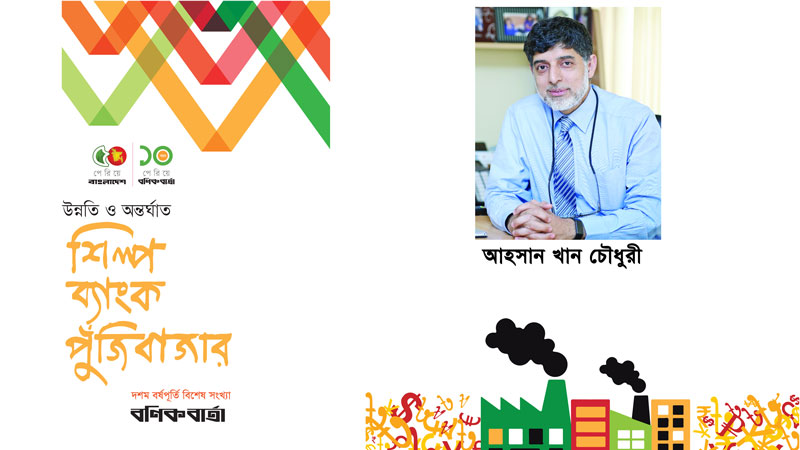 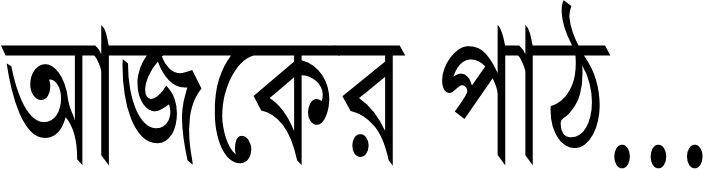 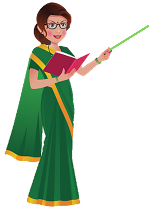 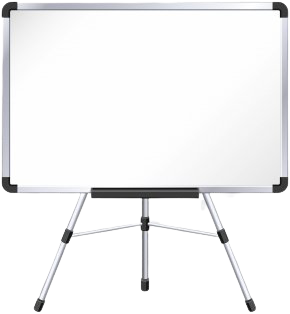 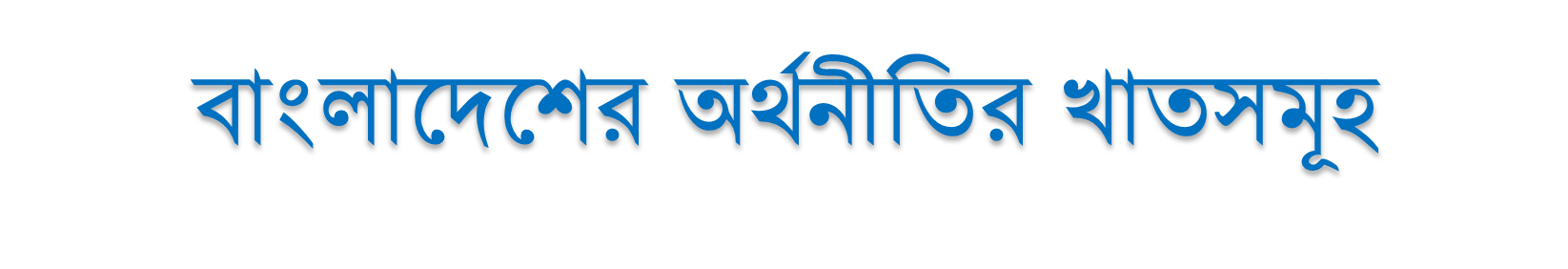 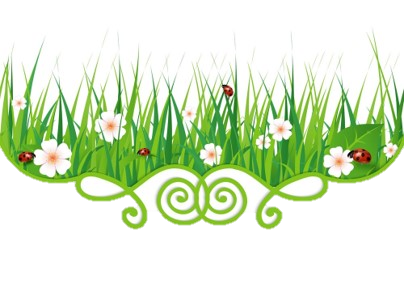 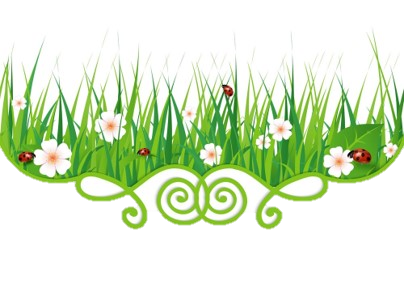 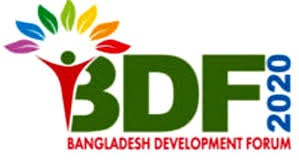 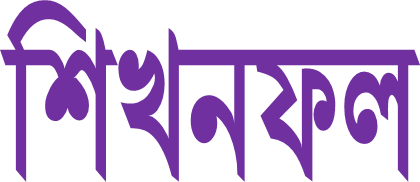 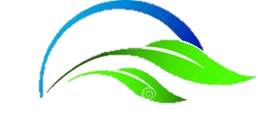 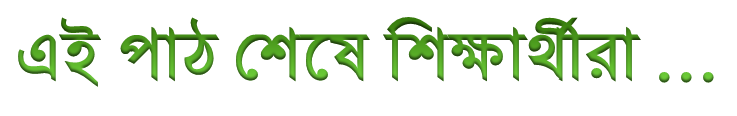 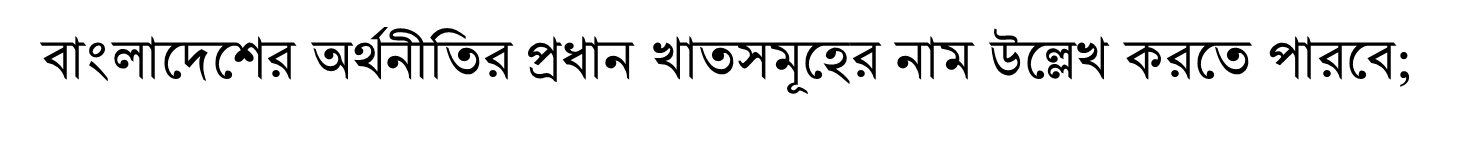 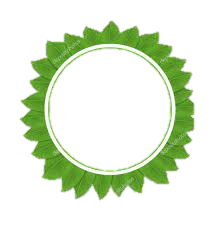 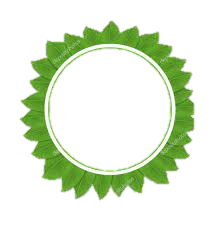 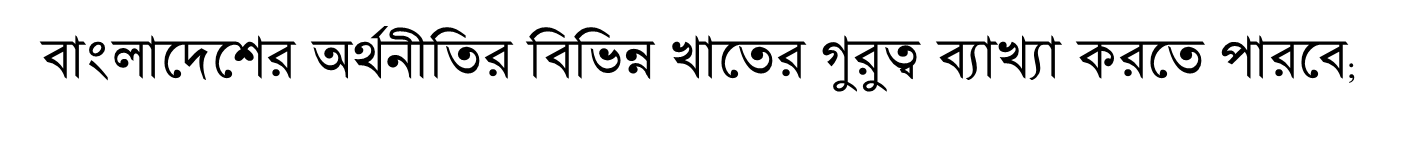 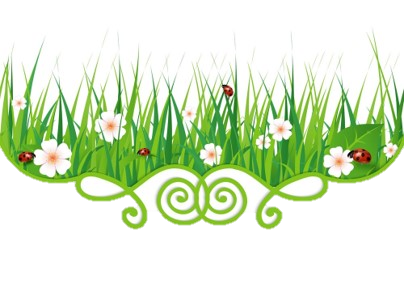 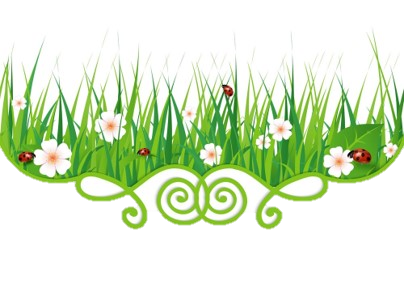 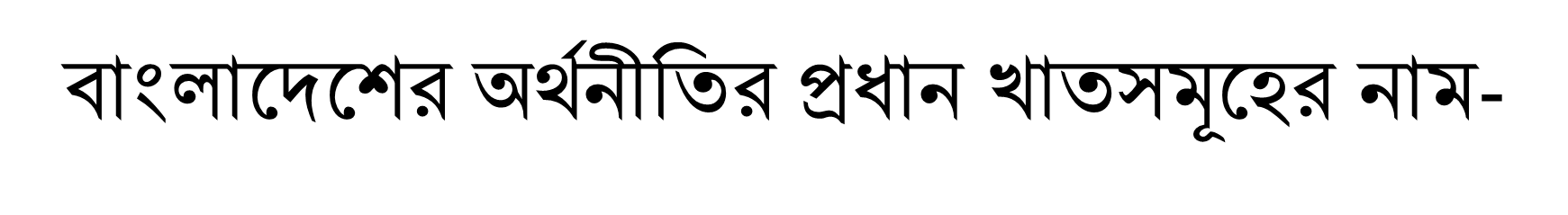 শিল্প
কৃষি
৪
ব্যবসা -বানিজ্য
সেবাখাত
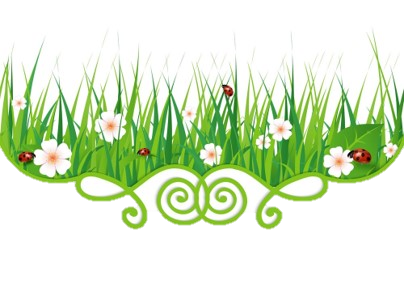 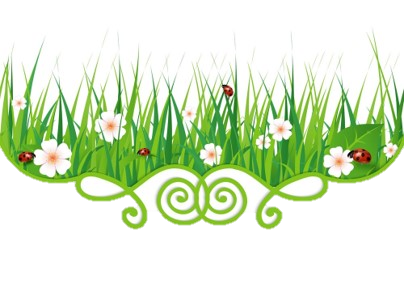 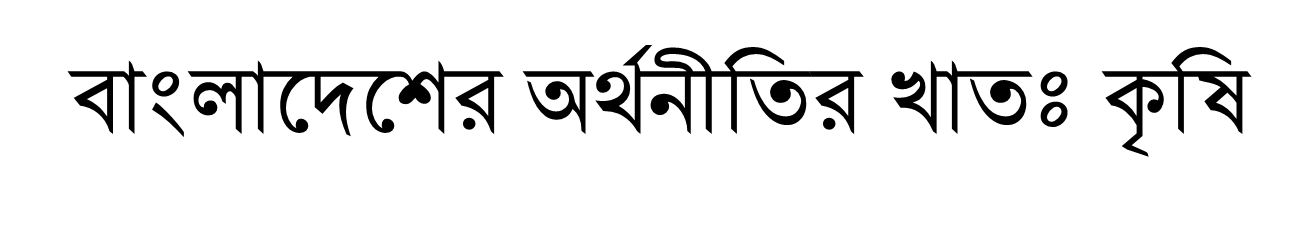 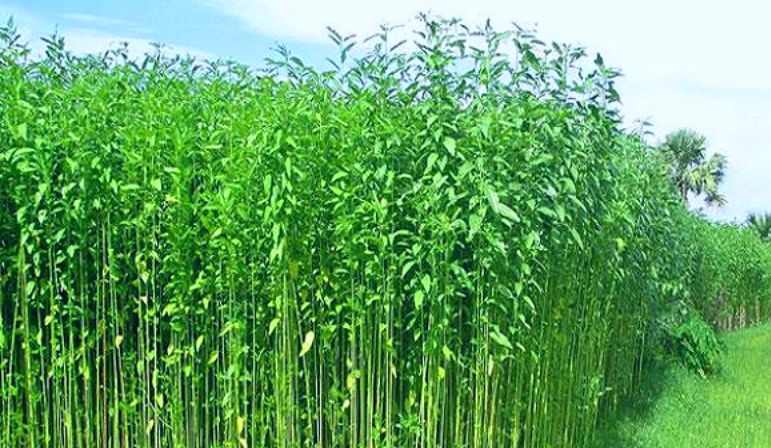 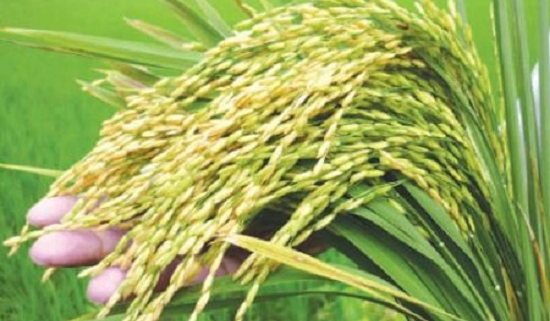 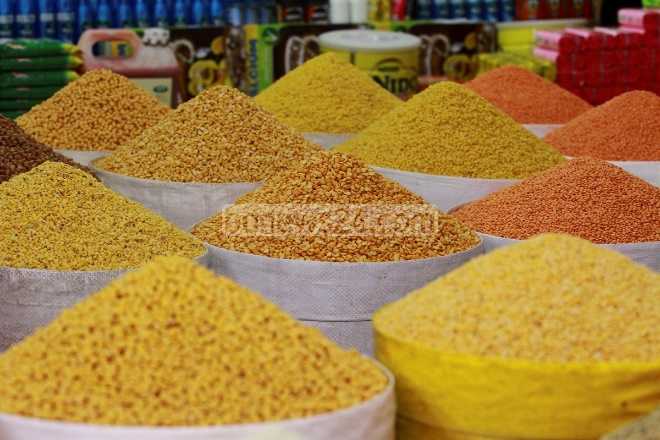 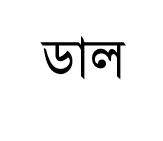 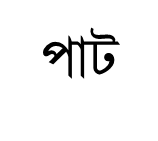 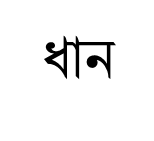 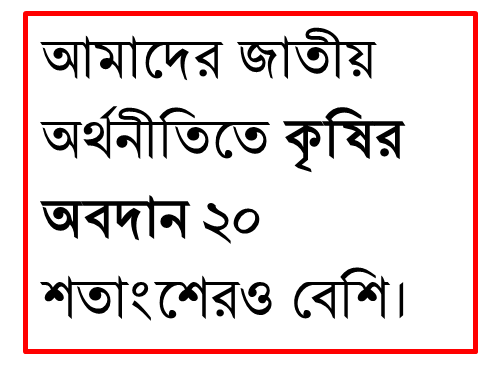 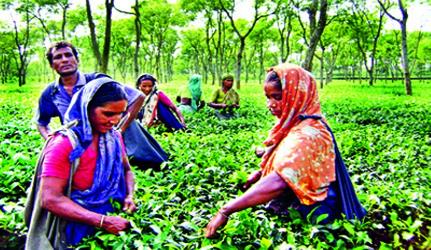 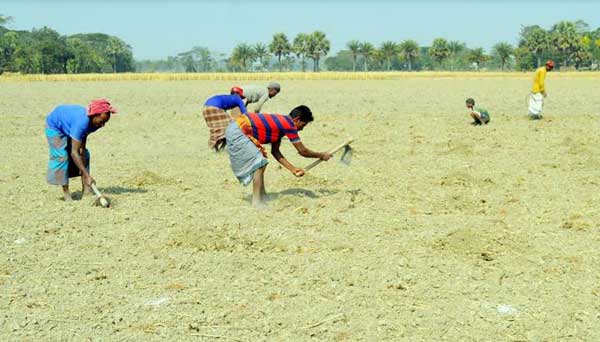 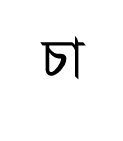 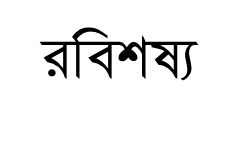 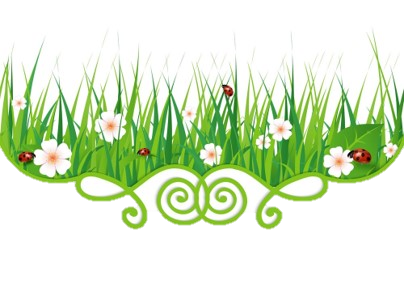 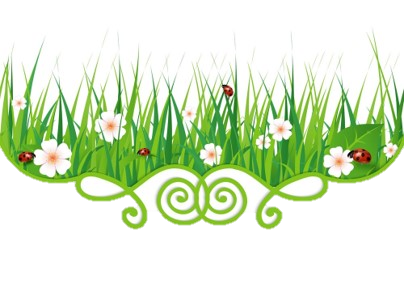 বাংলাদেশের অর্থনীতির খাতঃ কৃষি
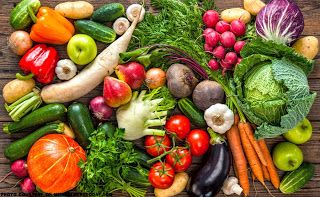 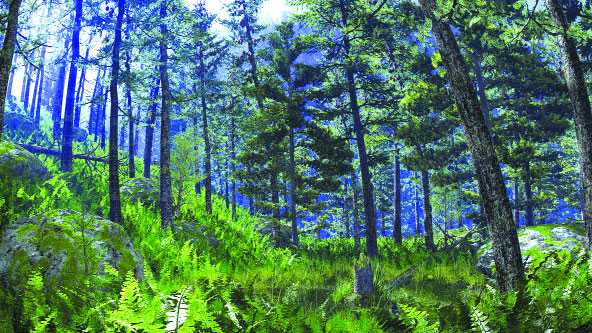 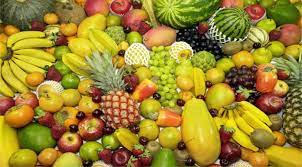 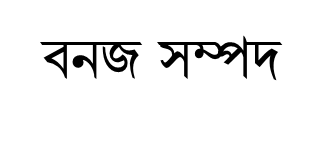 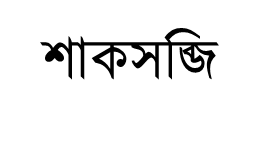 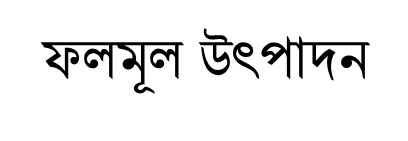 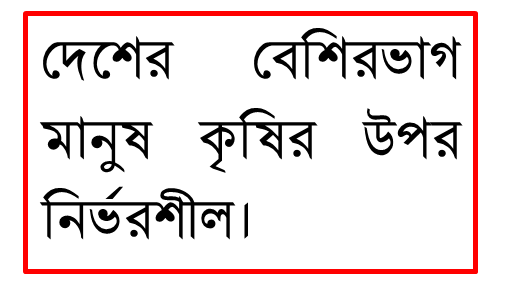 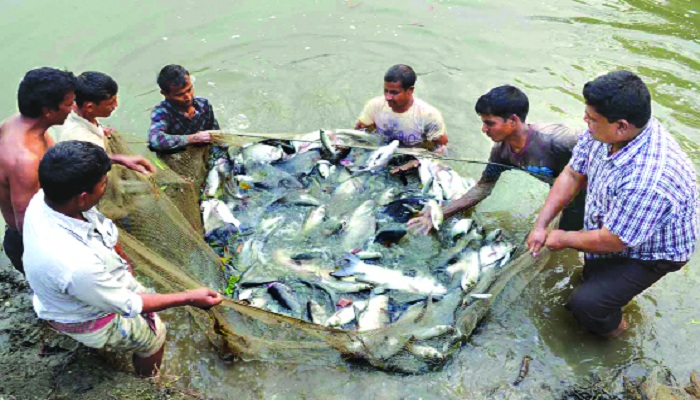 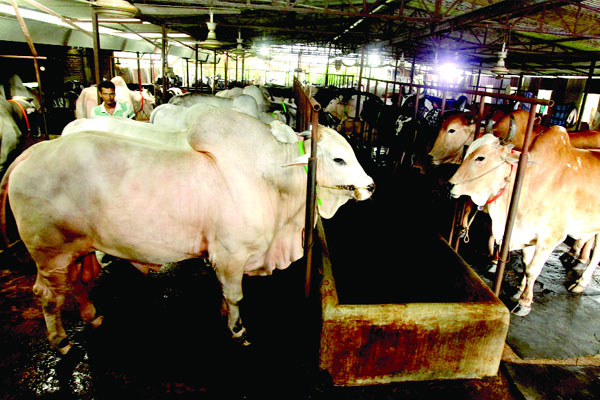 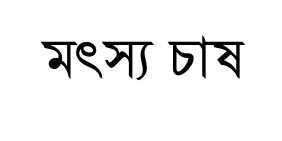 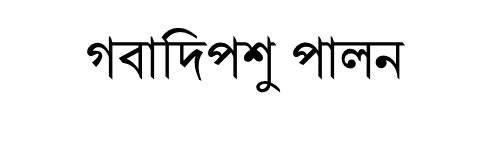 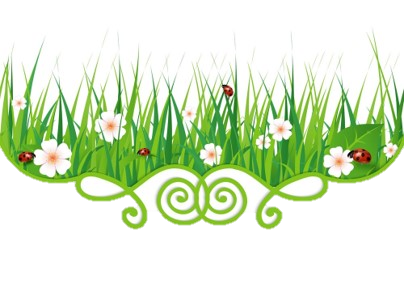 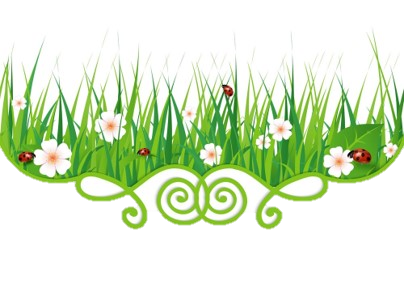 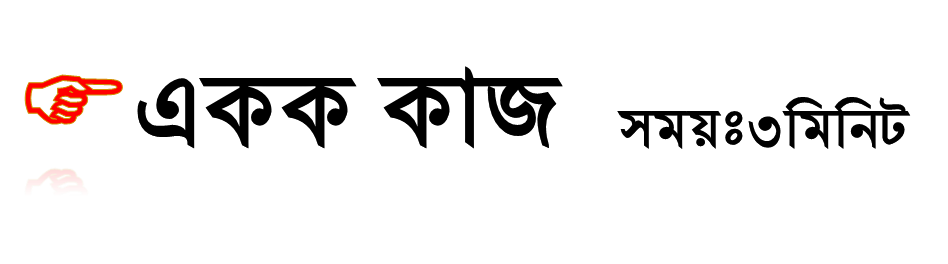 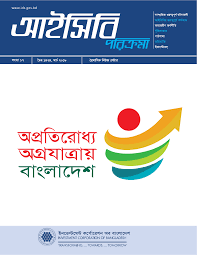 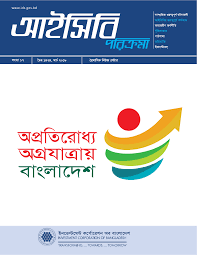 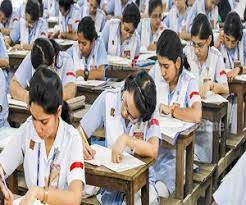 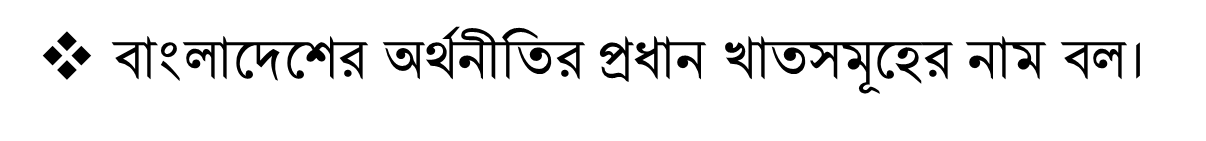 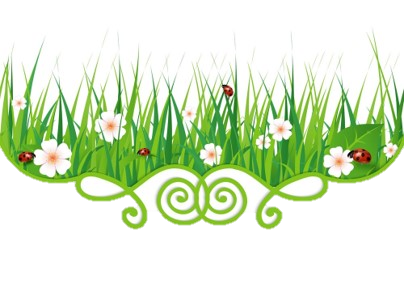 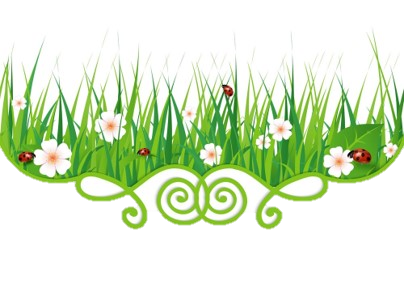 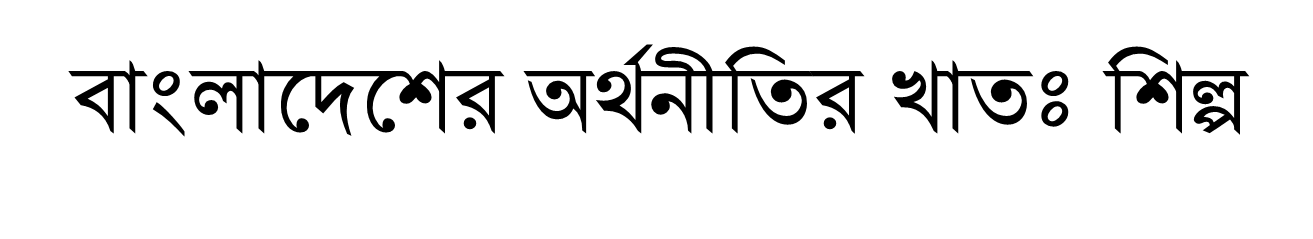 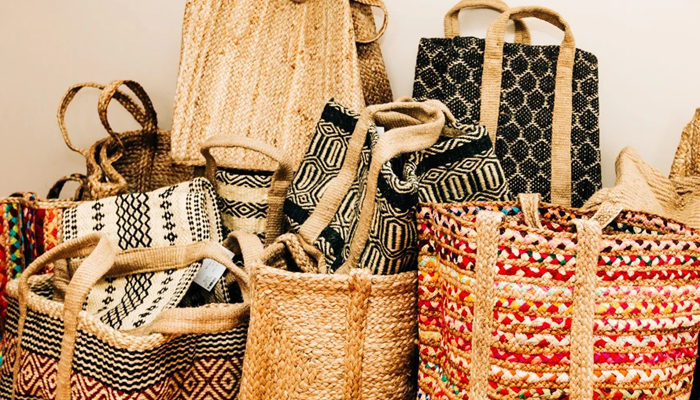 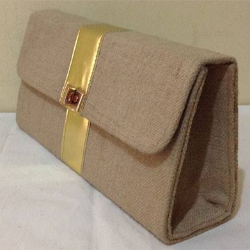 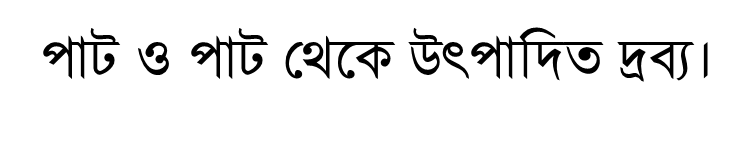 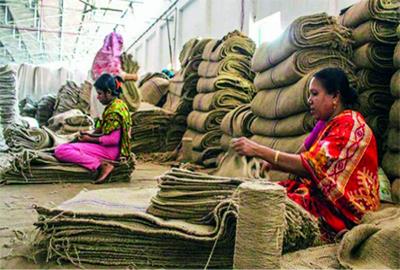 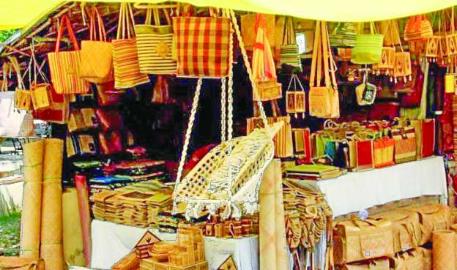 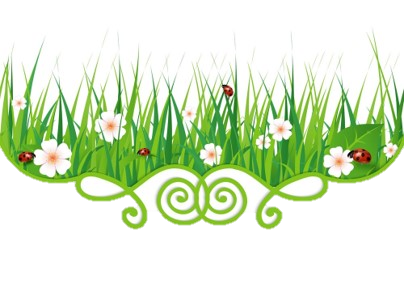 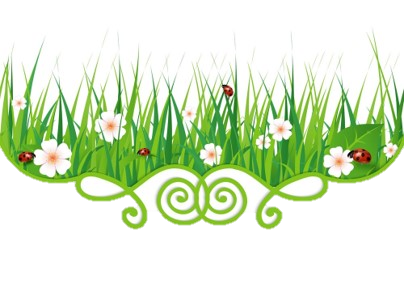 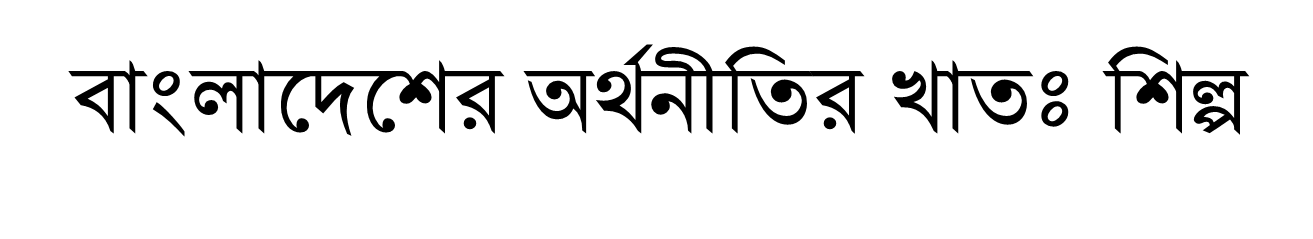 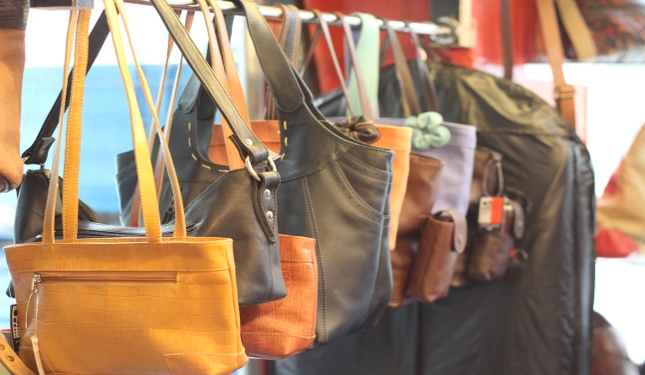 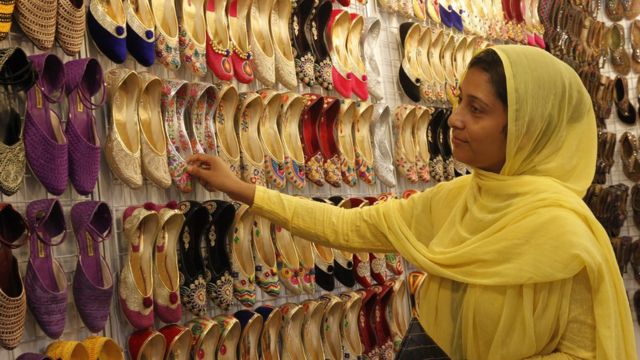 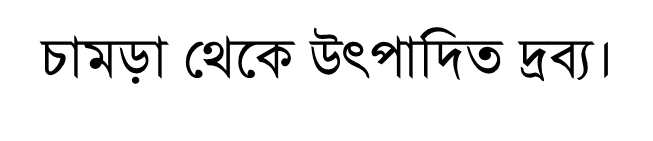 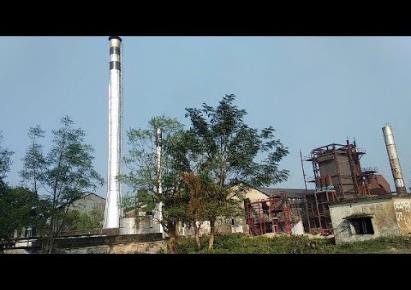 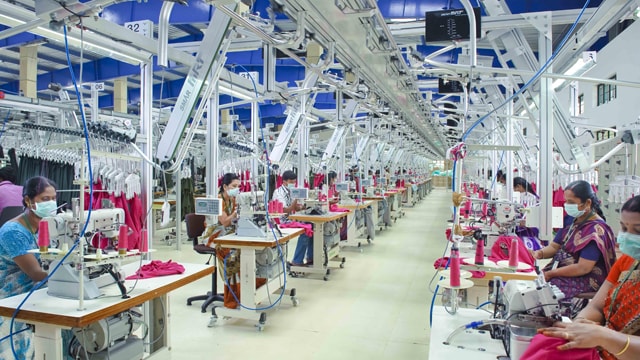 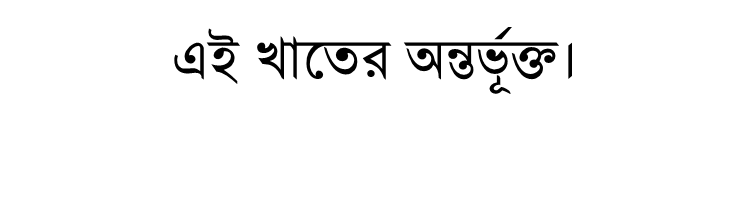 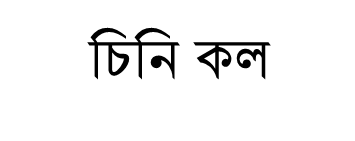 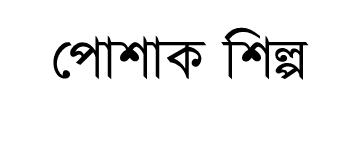 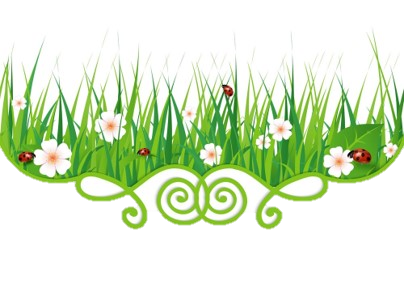 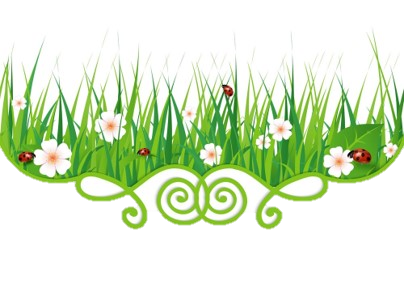 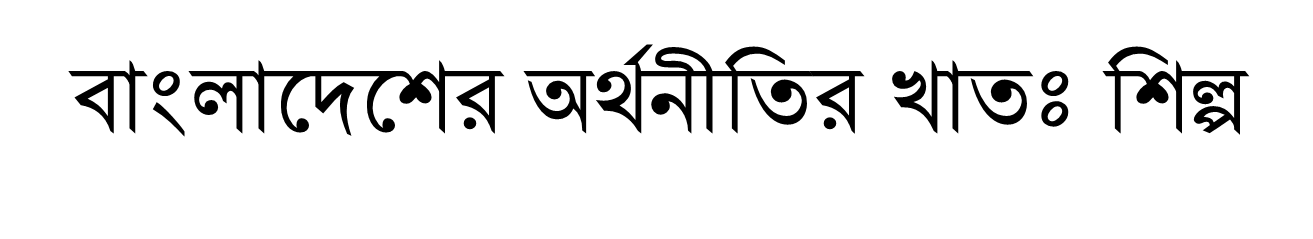 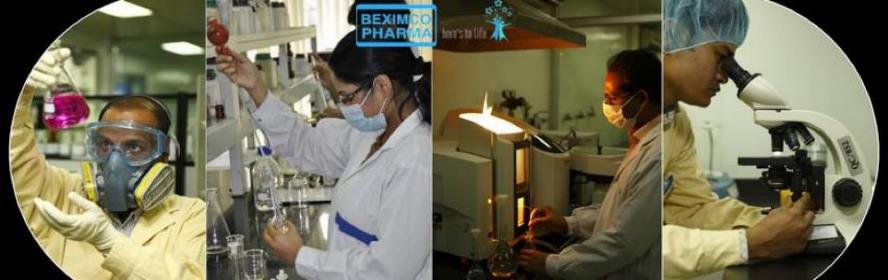 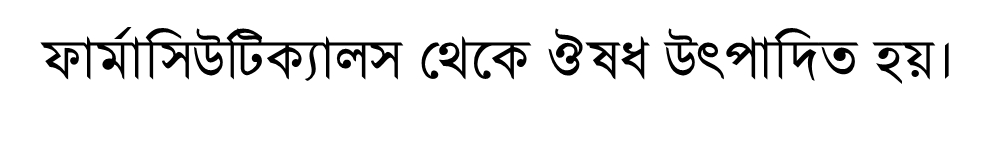 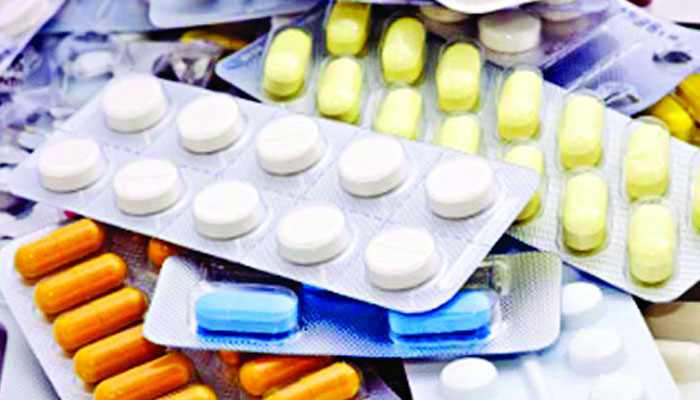 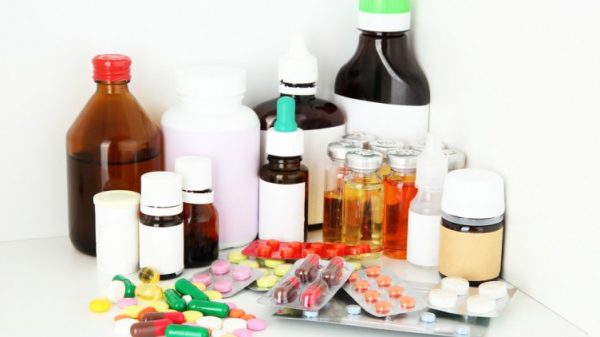 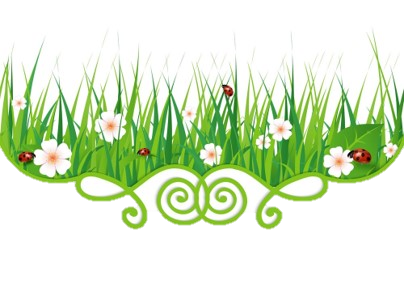 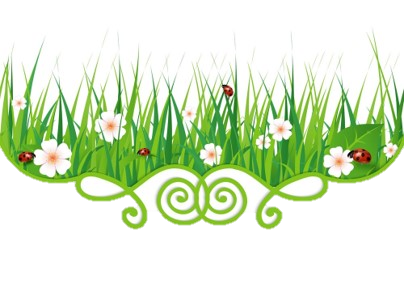 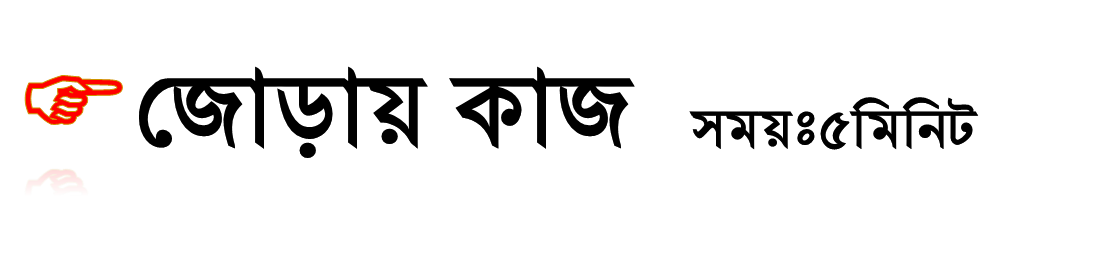 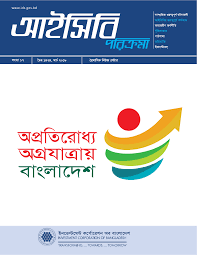 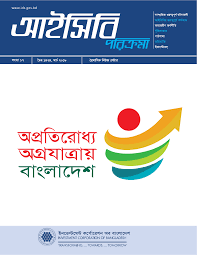 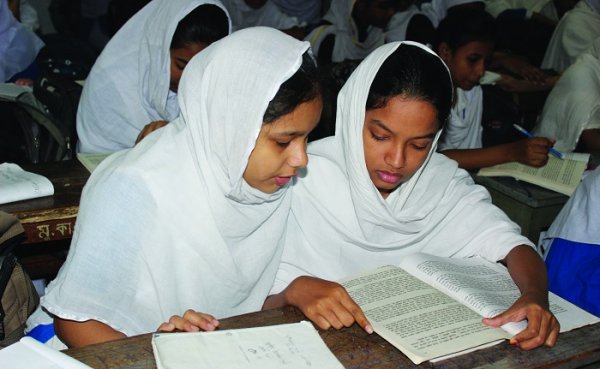 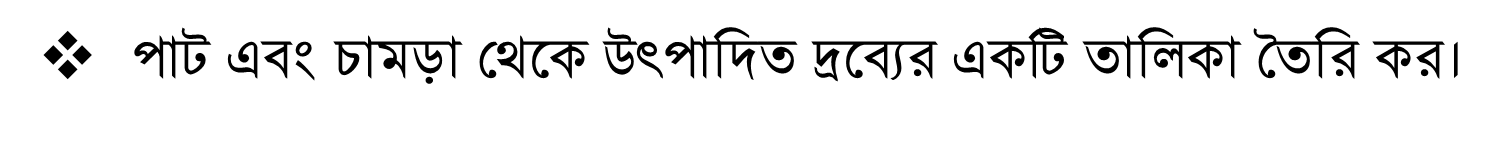 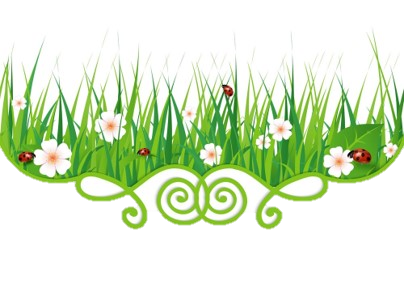 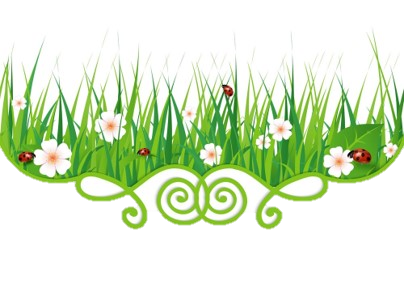 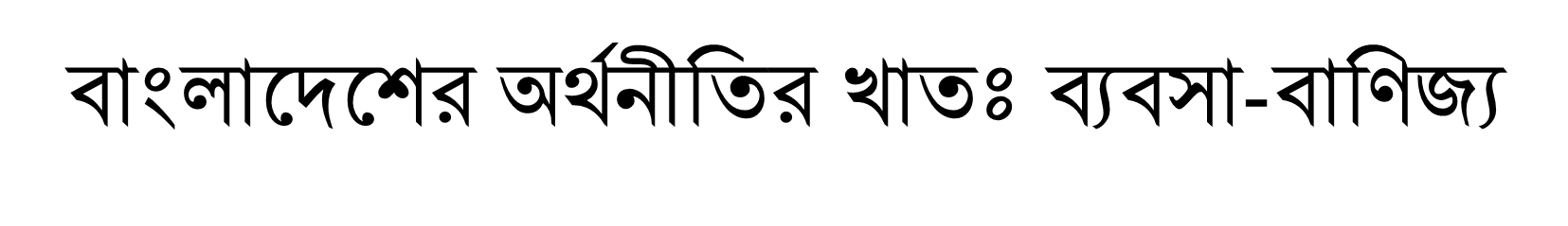 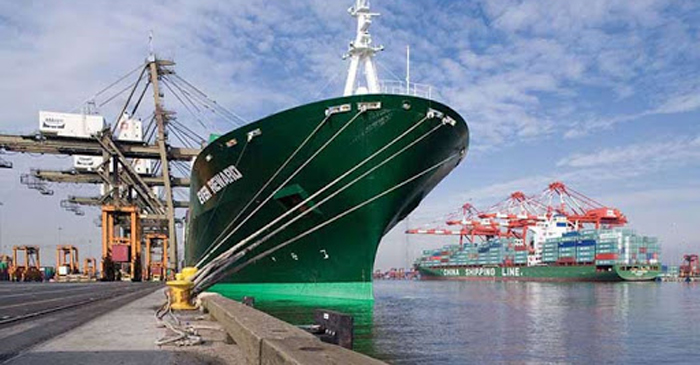 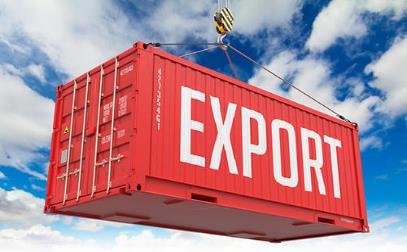 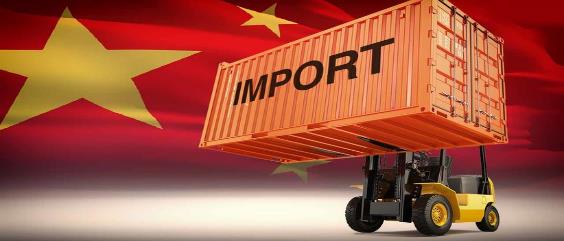 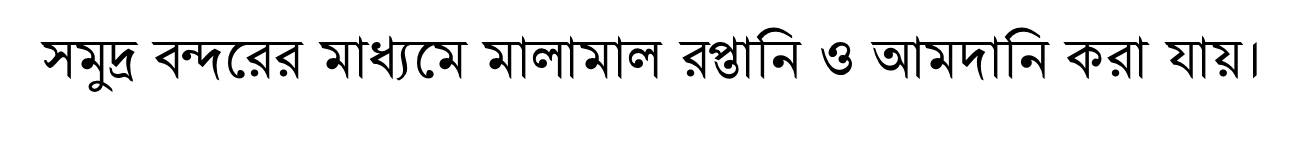 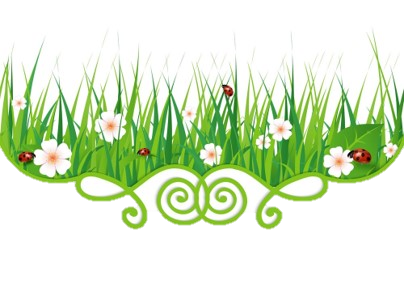 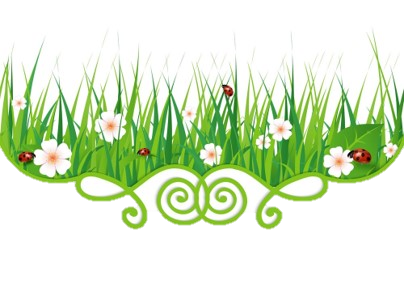 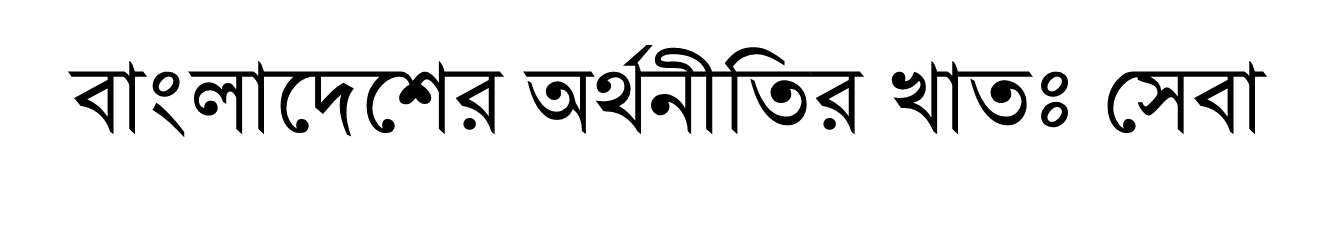 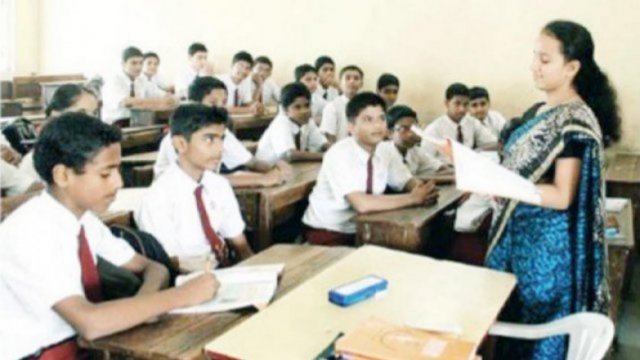 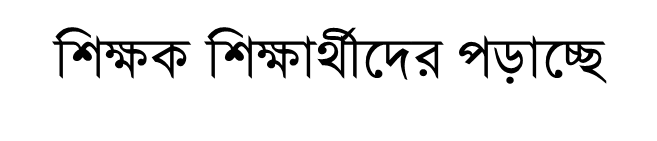 ।
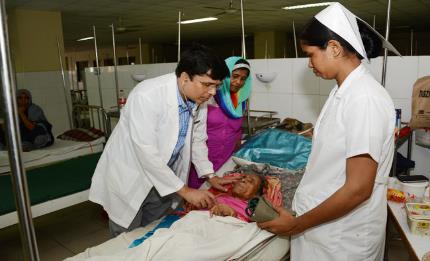 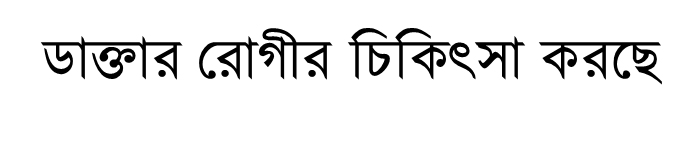 ।
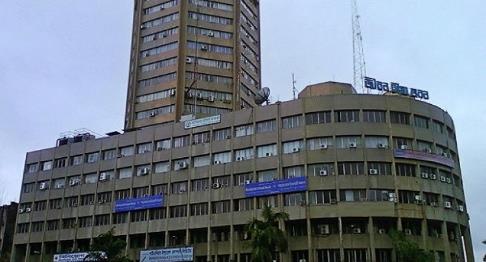 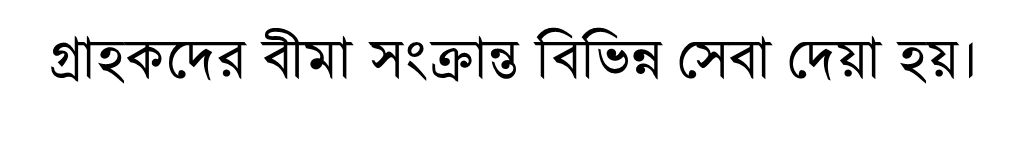 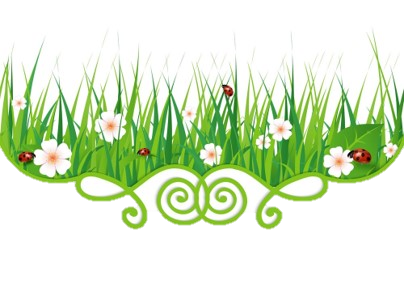 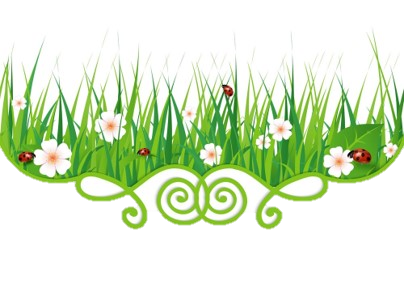 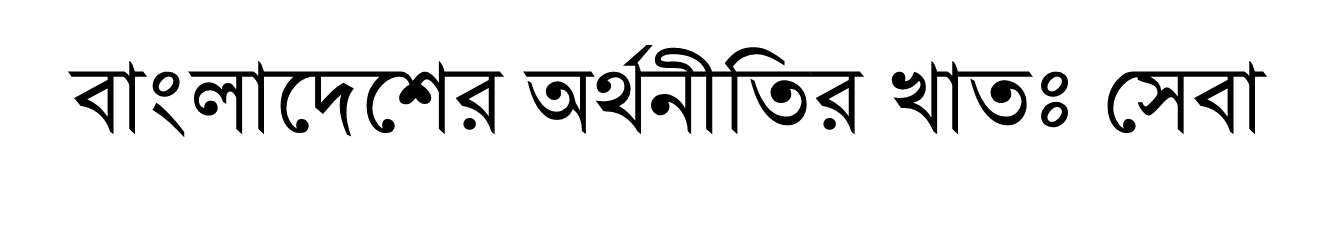 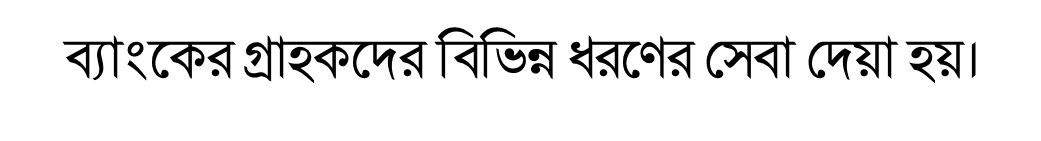 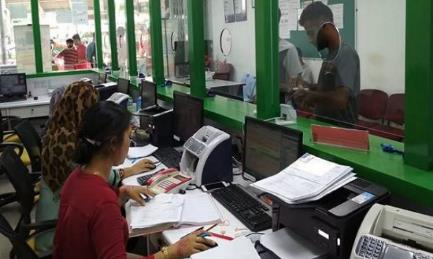 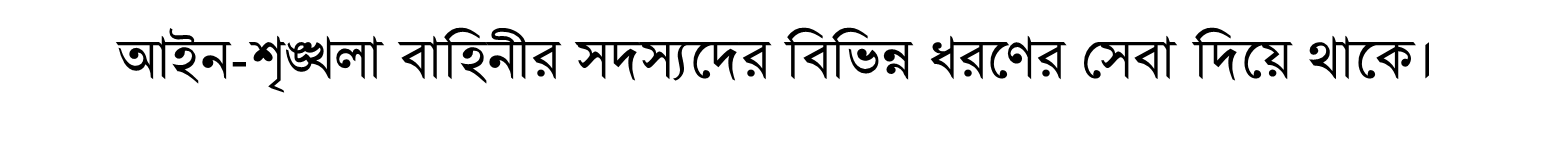 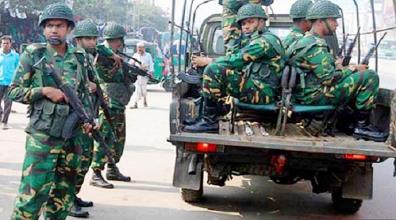 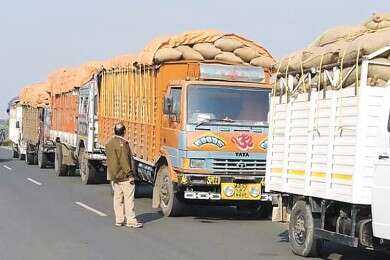 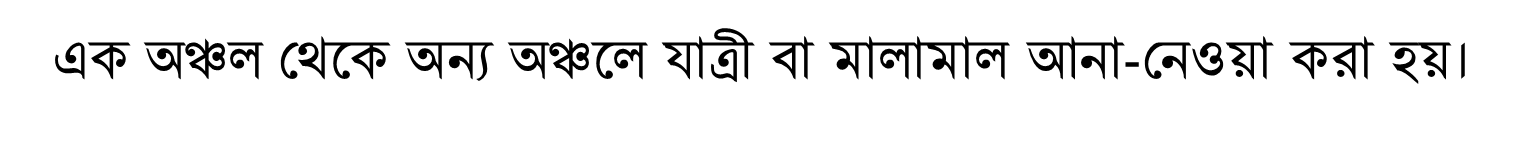 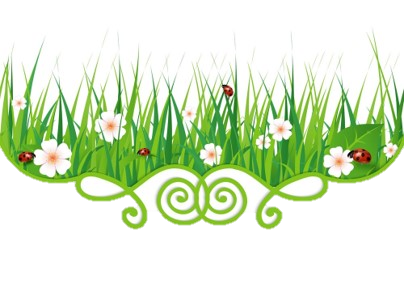 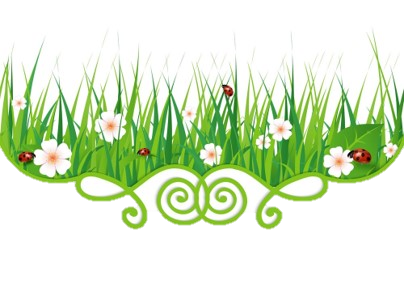 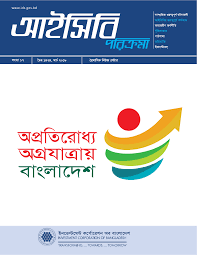 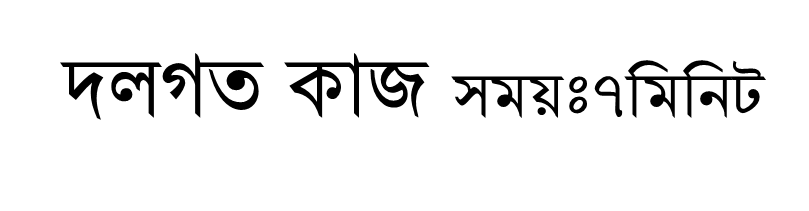 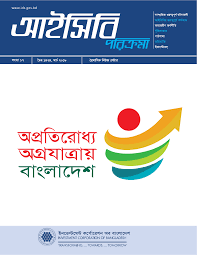 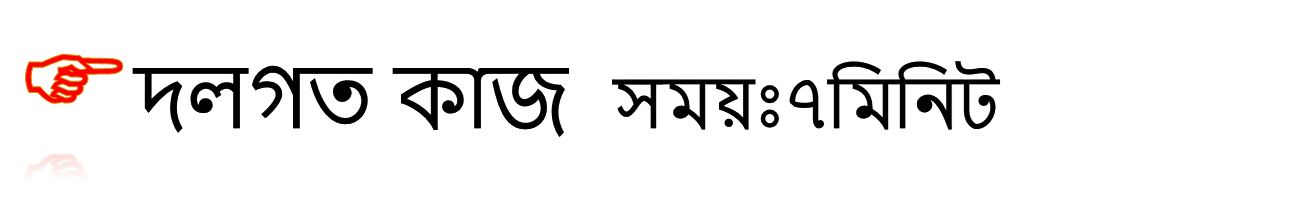 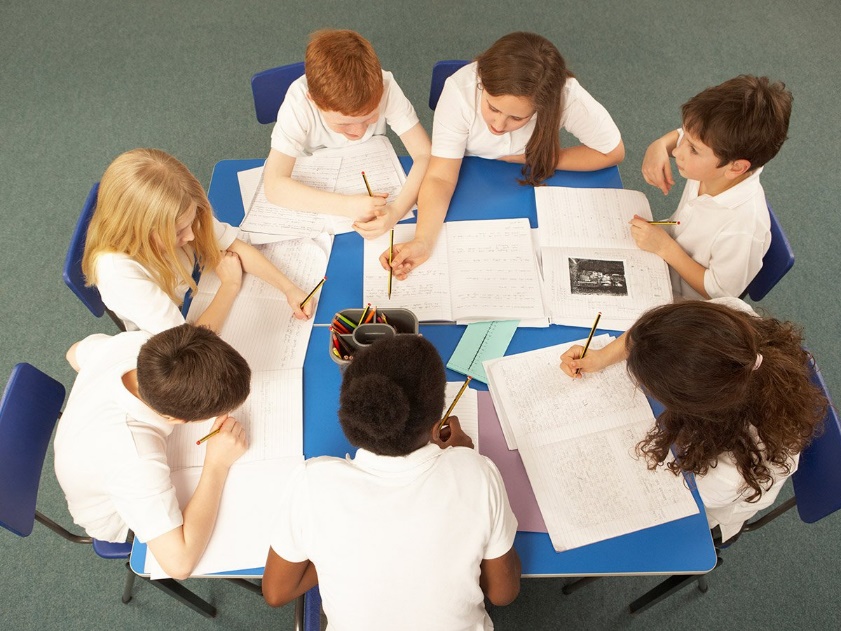 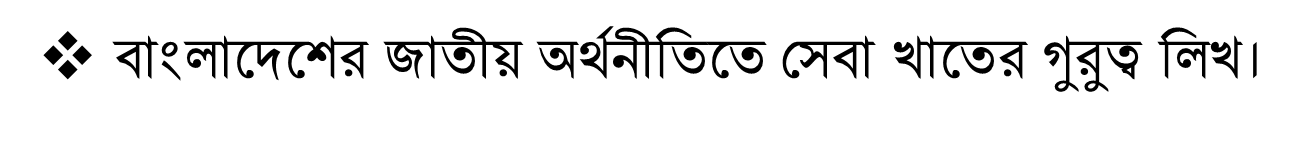 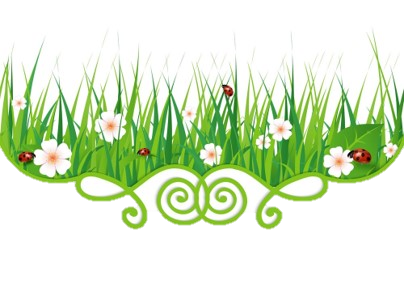 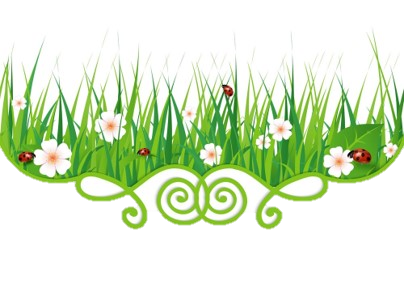 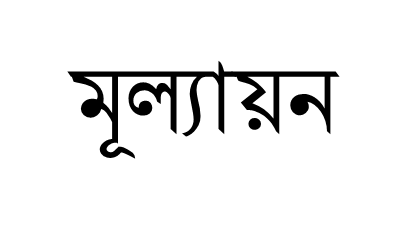 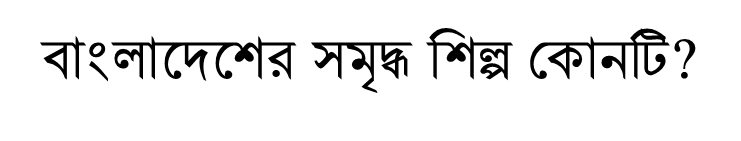 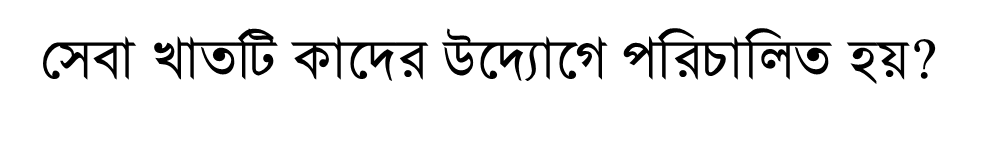 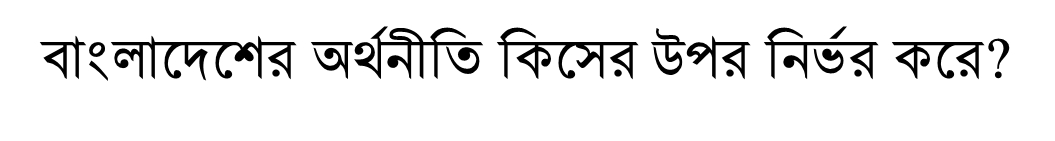 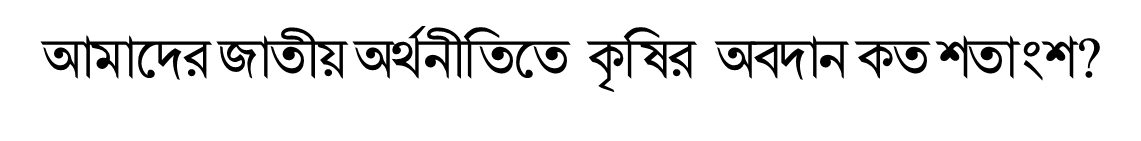 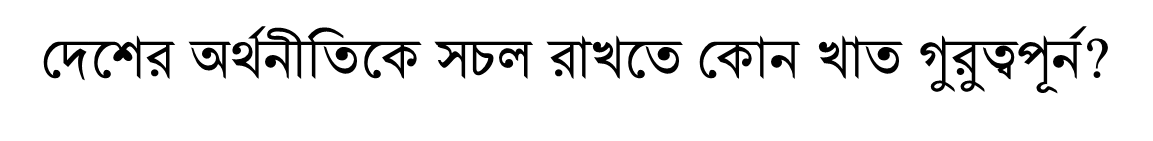 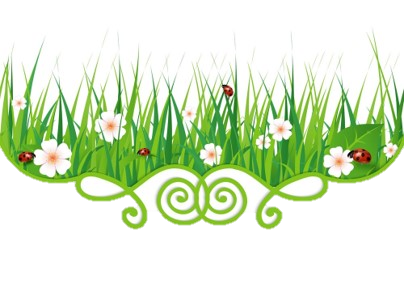 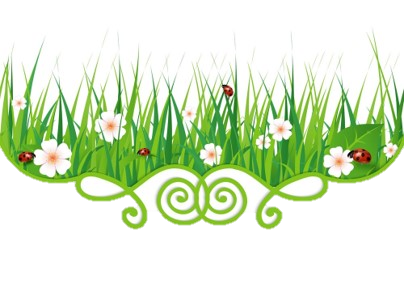 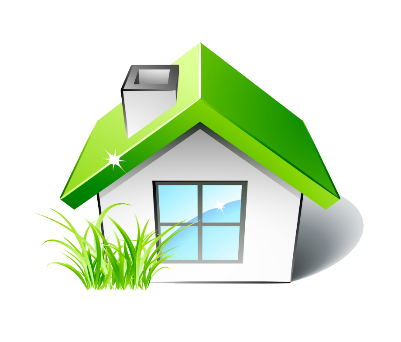 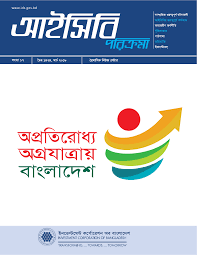 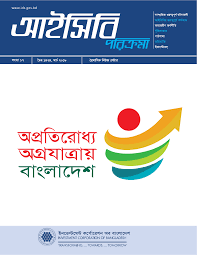 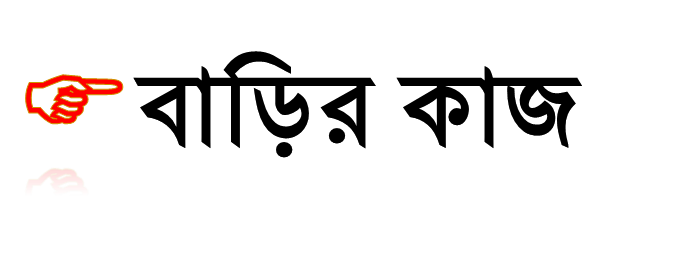 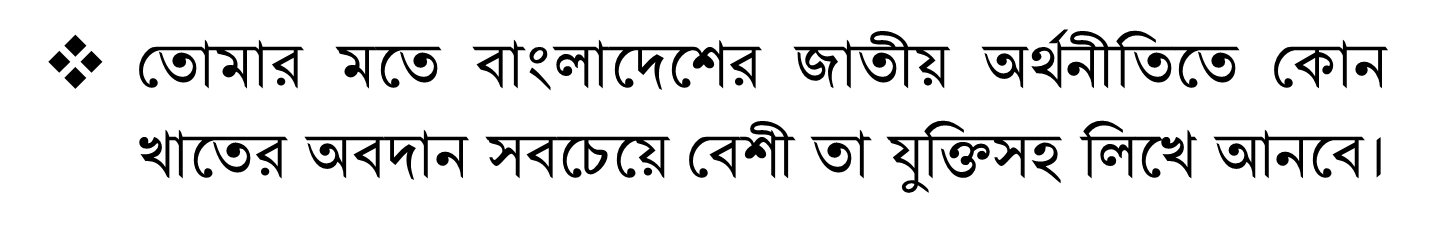 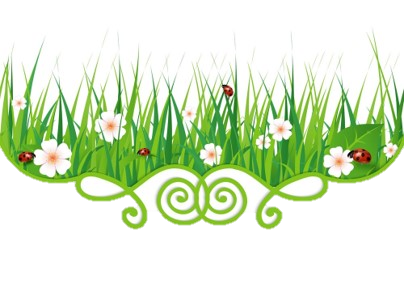 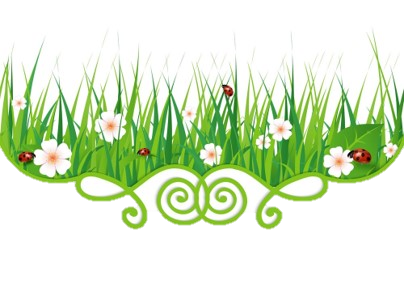 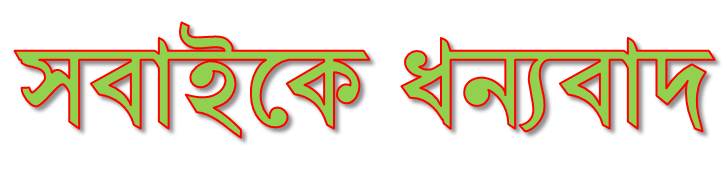 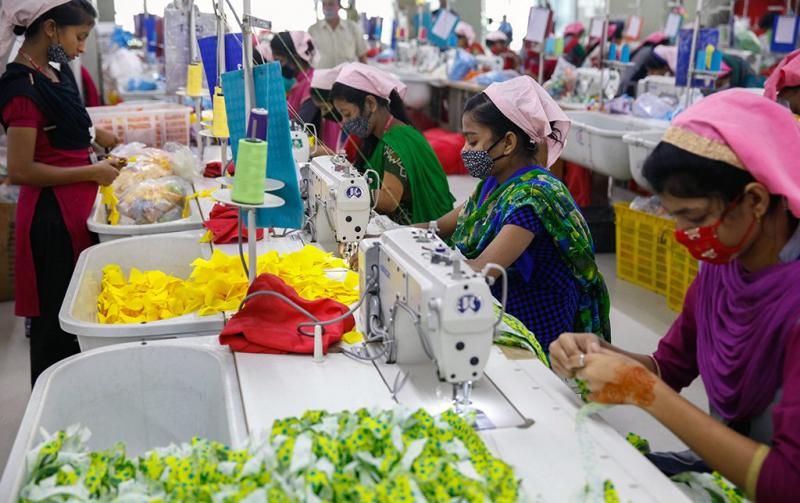 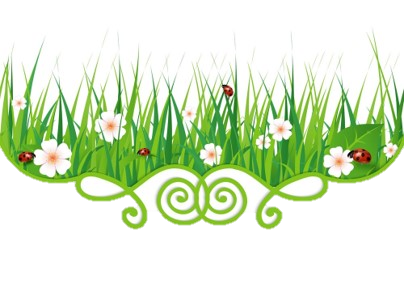 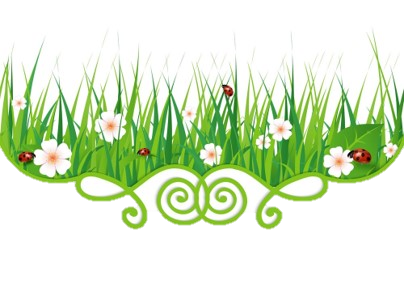